Мастер -класс«Формирование  выразительности речи учащихся посредством речевых разминок на уроках чтения и развития речи»
Учитель специальной (коррекционной) общеобразовательной школы VIII вида
 г. Вятские Поляны
 Елена Аркадьевна Заболотская
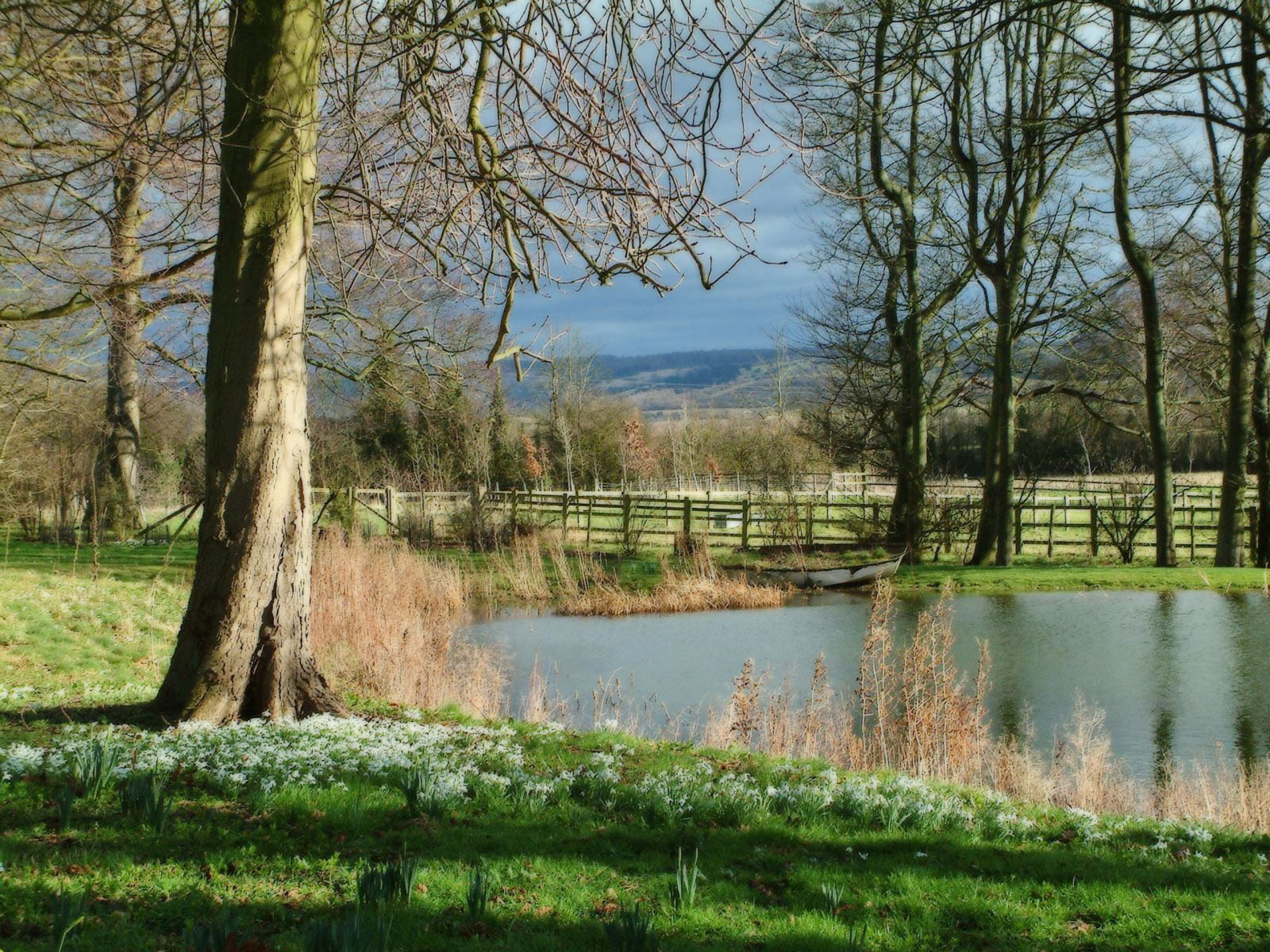 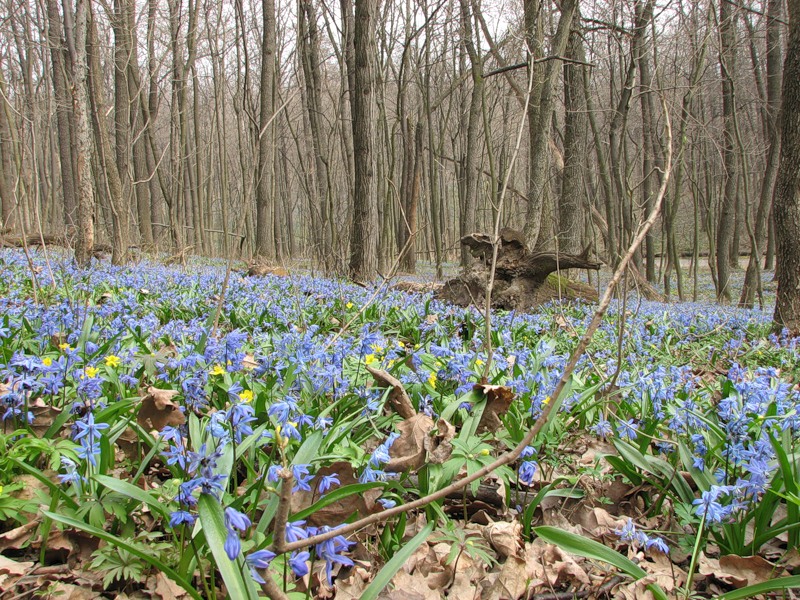 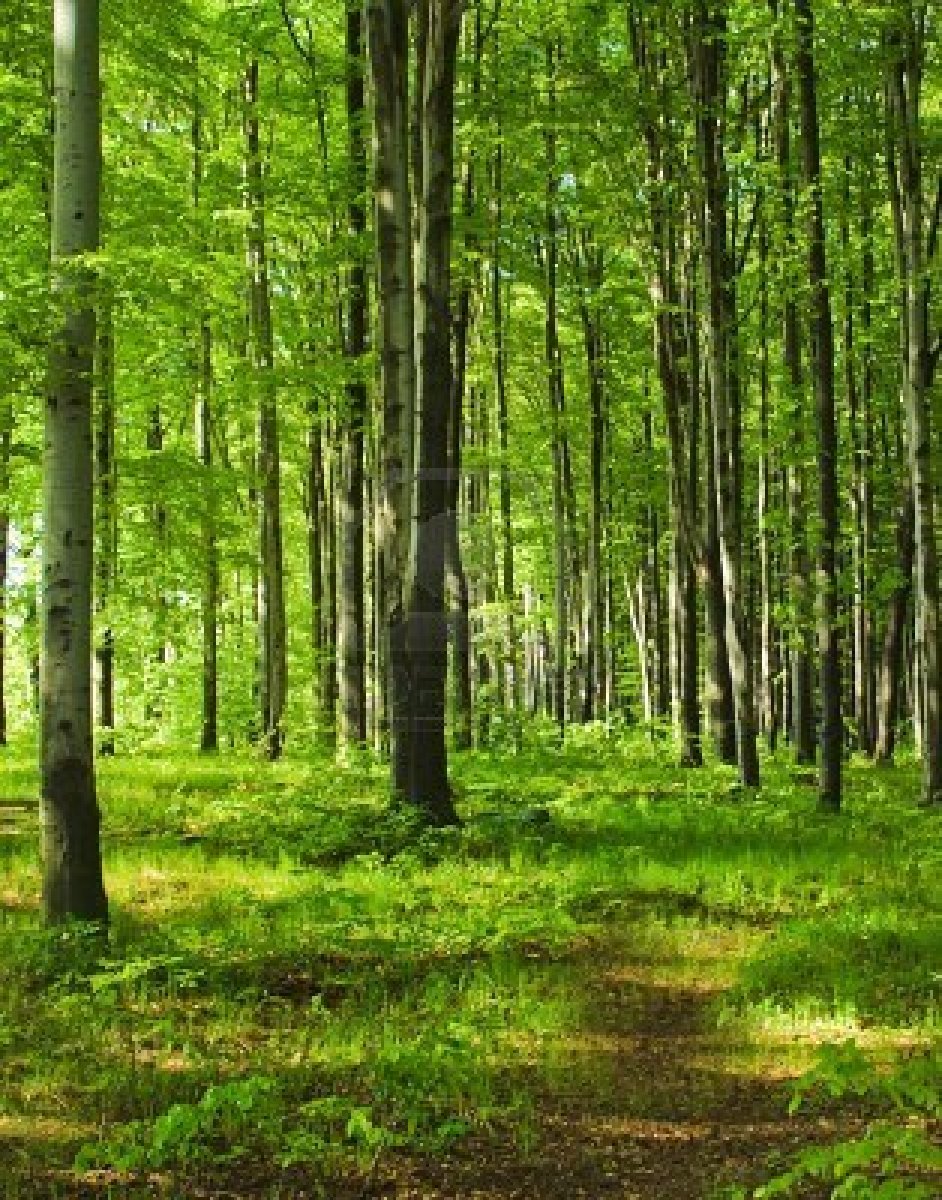 Что значит выразительный?
Хорошо выражающий что-либо, яркий по своему свойству, внешнему виду;
Многозначительный , как бы сообщающий что –либо.
                             Из словаря А. Даля
Каковы компоненты выразительности речи ?
Тон голоса;
 сила голоса; 
темп речи; 
мелодика речи;
 логическое ударение;
 постановка пауз.
Какие умения формируются?
Овладение всеми видами интонации;
выбор темпа речи; 
постановка логического ударения , пауз.
Формирование интонации через:
специальные упражнения; 
работу над тестом предложений повествовательных, вопросительных, восклицательных, с прямой речью.
Работа  над темпом речи:
скороговорки.
Работа над логическим ударением , паузами.
Упражнения по наращиванию слов. 
Пословицы.
Желаю Вам успехов в работе!
Благодарю за внимание !